五年级上册
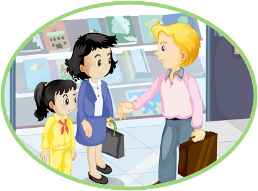 Unit4 Where do you work?
WWW.PPT818.COM
>>Lead-in
Look and say
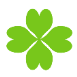 What’s her job?
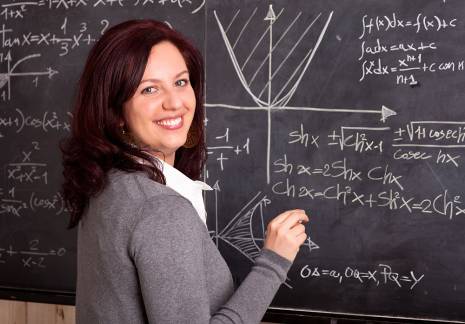 She is a teacher. She works in a school.
work
>>Presentation
Look and say
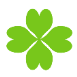 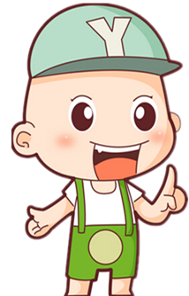 Now you are a teacher. Where do you work?
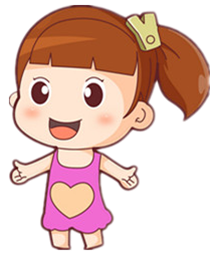 I am a teacher. I work in a school.
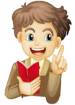 >>Presentation
Look and say
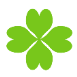 Where do you work?
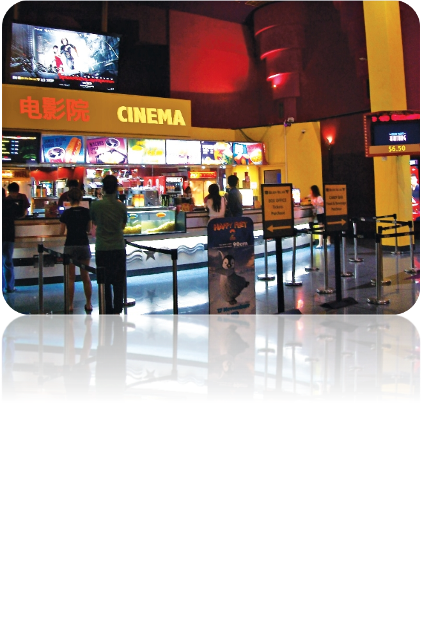 cinema
I work in a cinema.
>>Presentation
Look and say
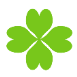 Where do you work?
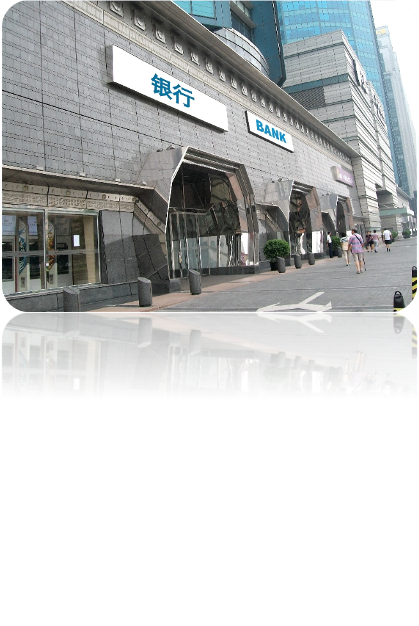 bank
I work at the Bank of China.
>>Presentation
Look and say
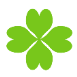 Where do you work?
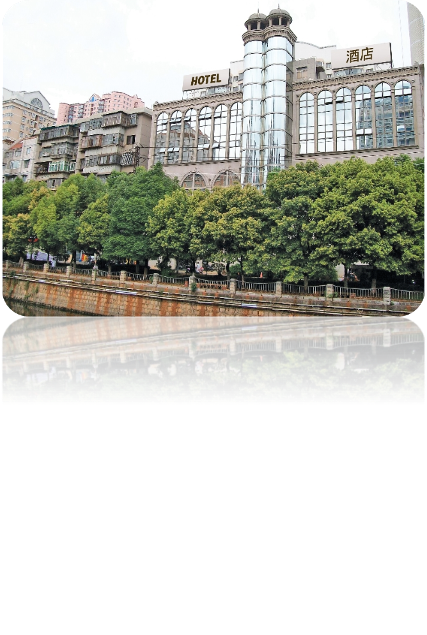 hotel
I work in a hotel.
>>Presentation
Look and say
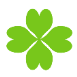 You are students. You study in our school.
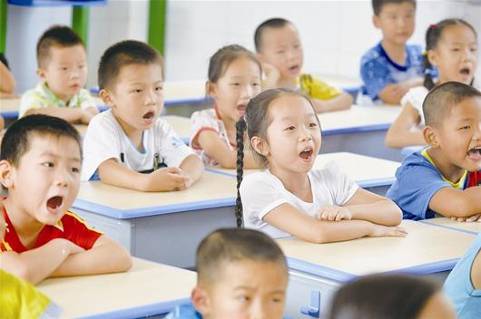 study
>>Presentation
Look and say
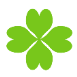 Where do you study?
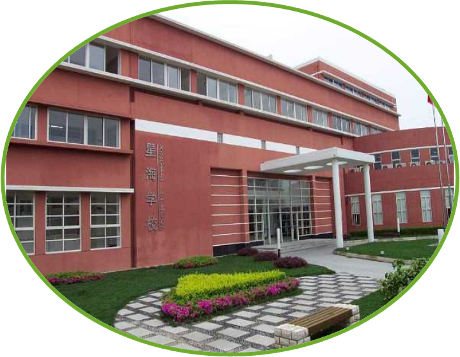 I study at Xinghai School.
>>Presentation
1. Where does Mrs Wu work now? 
2. Where does Mr White work now? 
3. Where does Mrs Wu’s daughter study now?
Read and answer
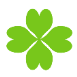 She works in Beijing Cinema.
He works at the Bank of China.
She studies at Sunny School.
>>Presentation
Just talk
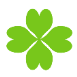 Mr White: Hi, Mrs Wu! Nice to see you again.
  Mrs Wu: Nice to see you, too!
Mr White: Where do you work now?
  Mrs Wu: I work in Beijing Cinema. How about you?
Mr White: I work at the bank of China.
Mr White: How about your daughter? Where do you 
                  study now?
Daughter:  I study at Sunny School.
>>Practice
Show time
小组合作，练习对话并表演，其他同学评价。
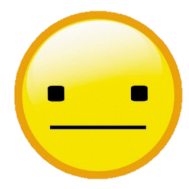 OK!
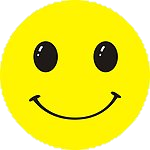 Great!
Super!
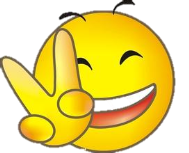 http://cai.7cxk.net 中小学课件网
>>Practice
Look and match
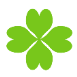 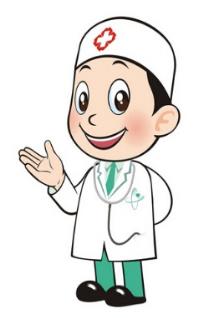 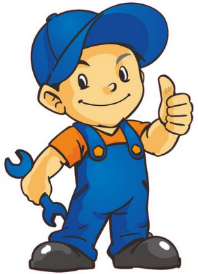 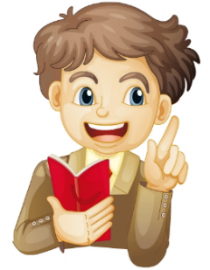 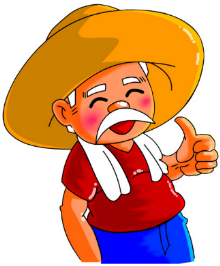 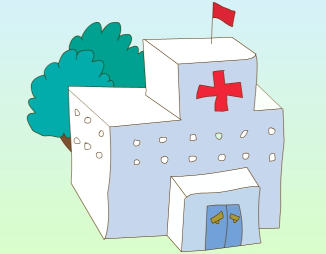 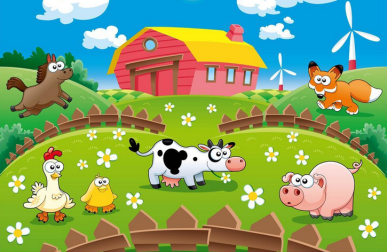 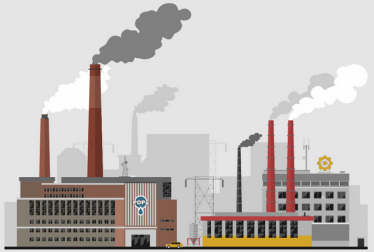 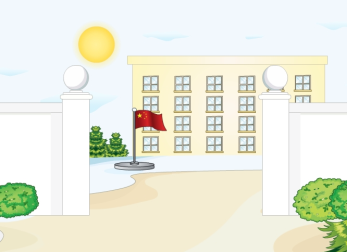 >>Practice
Let’s act
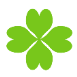 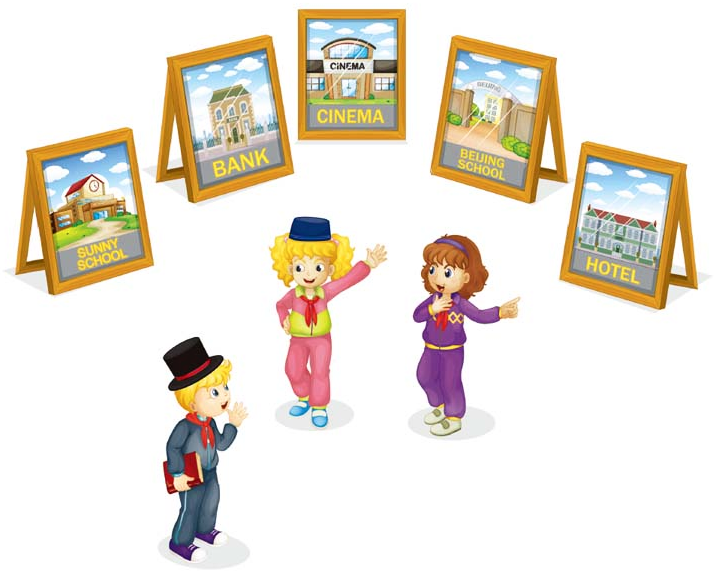 1
Where do you study?
3
Where do you work?
4
2
I work in a hotel.
I study at Beijing School.
http://cai.7cxk.net 中小学课件网
>>Practice
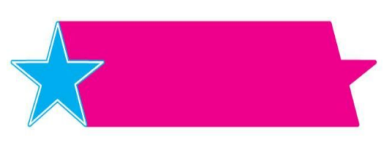 Group work
活动
首先，每位学生为自己设计一个身份卡片，如： I’m _______. I work _________. 然后，以小组为单位，组长将组员的卡片收上来，打乱顺序发给不同的学生，学生根据自己手中的卡片内容，自选搭档进行对话练习，如：—What’s your job? —I’m a ____.  —Where do you work? —I work in a _____.
in a factory
a worker
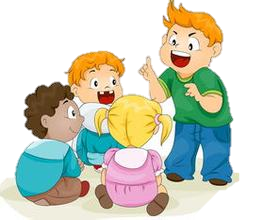 >>Summary
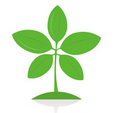 本课的重点单词：
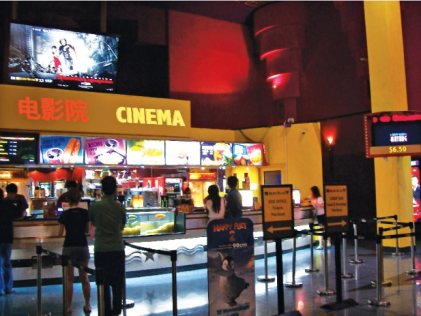 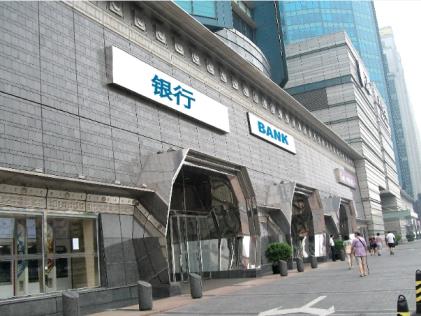 hotel
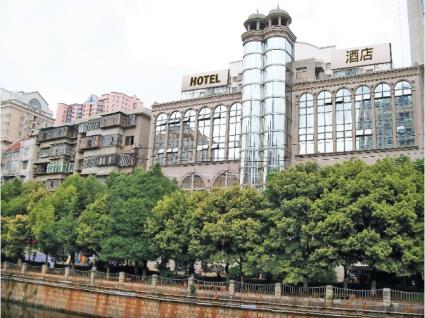 cinema
bank
>>Summary
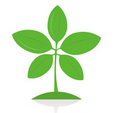 如何询问他人工作和学习近况？
—Where do you work/study now?
—I work/study in/at …